Name d. Startup -
Erläuterung
Version
AOK PLUS. Die Gesundheitskassefür Sachsen und Thüringen.
Datum
Kontaktperson
Subline, 14 pt AOK Buenos Aires SemiBold
Kurze Zusammenfassung (Produktvorstellung, Team, Studien/Zertifizierungen)
1- 3 Seiten
…
2
12.07.2022
Name d. Startup – Erläuterung (Bitte ändern über Menü 'Einfügen/Kopf- und Fußzeile')
Subline, 14 pt AOK Buenos Aires SemiBold
Ihr USP und Wettbewerbsübersicht
Welche Probleme lösen Sie / möchten Sie lösen? Welches Nutzen entsteht durch Ihre Lösung für wen (Versicherter, Kostenträger, Leistungserbringer)? Gehen Sie bitte in der Beschreibung auf die derzeitige Versorgungssituation ein und wie sich Ihre Idee darin einfügt. Welches Ziel verfolgen Sie mit Ihrer Idee?
Welche ähnlichen Lösungen bestehen? Inwiefern weicht Ihre Lösung von bestehenden Lösungen ab?
Wie sieht Ihre Zielgruppe aus (für wen möchten Sie Nutzen schaffen  Alter, Geschlecht, Indikation) ?
3
12.07.2022
Name d. Startup – Erläuterung (Bitte ändern über Menü 'Einfügen/Kopf- und Fußzeile')
Subline, 14 pt AOK Buenos Aires SemiBold
Ihr Geschäftsmodell
Wie sind Sie finanziert?
Wie wird der Umsatz generiert / wie planen Sie Umsatz zu generieren?
Gibt es bereits Kennzahlen, die Sie teilen können / möchten?
4
12.07.2022
Name d. Startup – Erläuterung (Bitte ändern über Menü 'Einfügen/Kopf- und Fußzeile')
Subline, 14 pt AOK Buenos Aires SemiBold
Ihre wichtigsten Partner und deren Rolle
…
5
12.07.2022
Name d. Startup – Erläuterung (Bitte ändern über Menü 'Einfügen/Kopf- und Fußzeile')
Ihre wichtigsten Aktivitäten und Meilensteine, um ihr Geschäftsmodell in die Tat umzusetzen
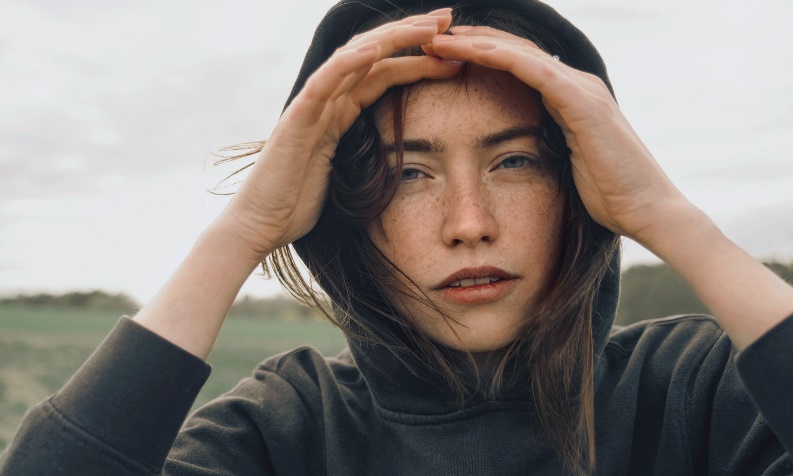 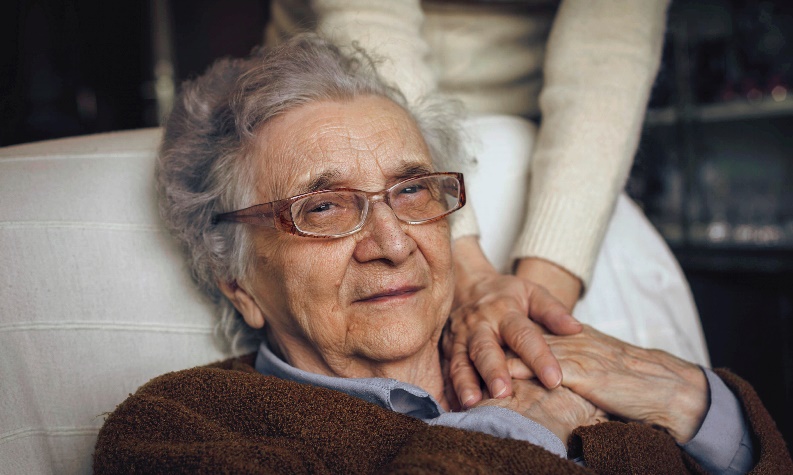 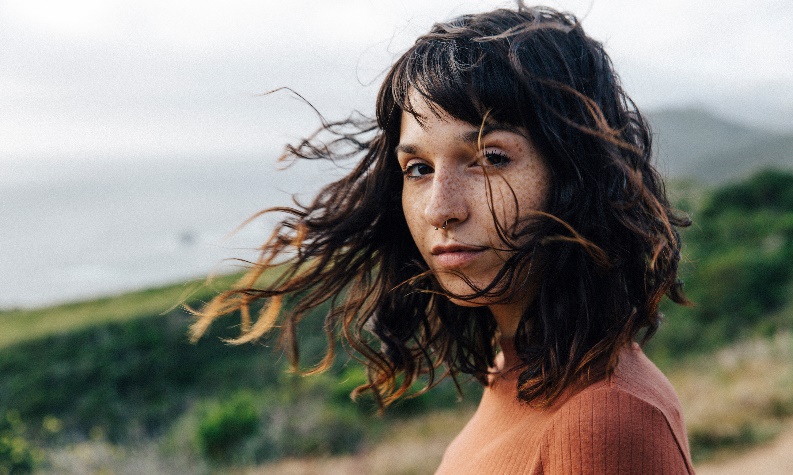 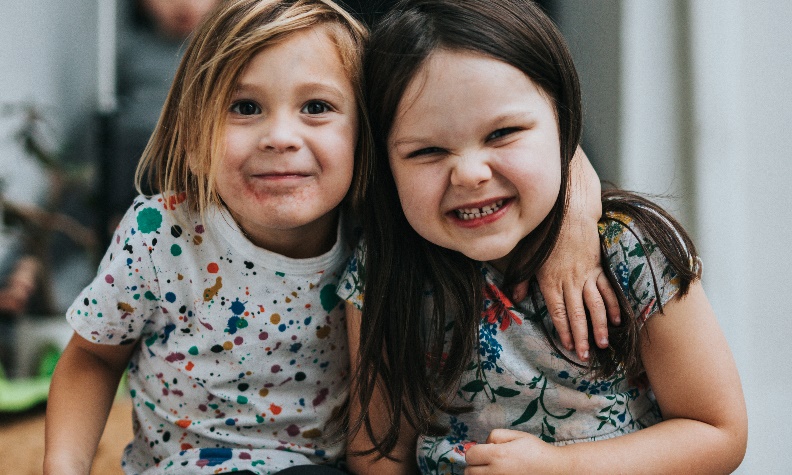 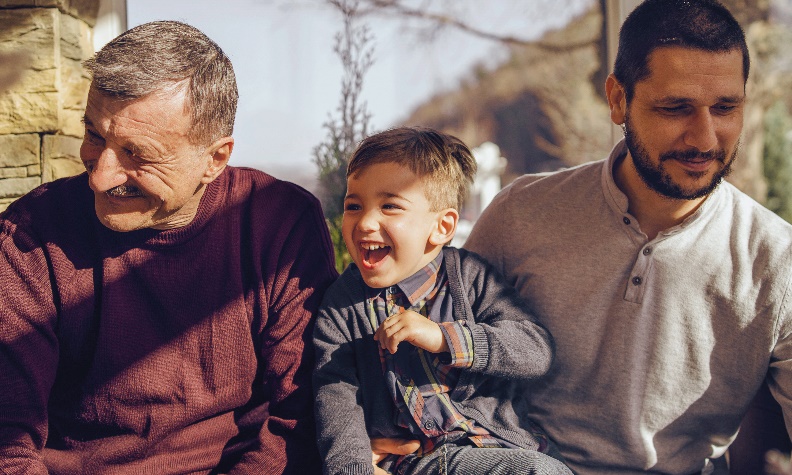 1
2
3
4
5
Schritt 1
Schritt 2
Schritt 3
Schritt 4
Schritt 5
Lorem ipsum dolor sit amet, consect etuer adire pis cing eliteras. Maecenas portetit oralero congue mage massa. Fuscsere posu ere jetterunt.
Lorem ipsum dolor sit amet,consectetueradipiscingeliteras. Maecenas porttitoraler congu ema humare libaneg rerum.
Lorem ipsum dolor sit amet, consectet ueram dipiscinge literas. Mace nas port titoralero me conguemassa. Fuscsere gagnerunt eam.
Lorem ipsum dolor sit amet, consect etuerem adipis cing eliteras. Maecenas porttietite oralero congue massa. Lorem posuere.
Lorem ipsum dolor sit amet, consect etuer adipis cing eliteraste. Maecenas portetit era oralero congue massa. Fuscsere optem.
6
12.07.2022
Name d. Startup – Erläuterung (Bitte ändern über Menü 'Einfügen/Kopf- und Fußzeile')
Subline, 14 pt AOK Buenos Aires SemiBold
Nächte Schritte / Anfrage, Kontaktdaten
…
7
12.07.2022
Name d. Startup – Erläuterung (Bitte ändern über Menü 'Einfügen/Kopf- und Fußzeile')
Vielen Dank für Ihr Pitchdeck!